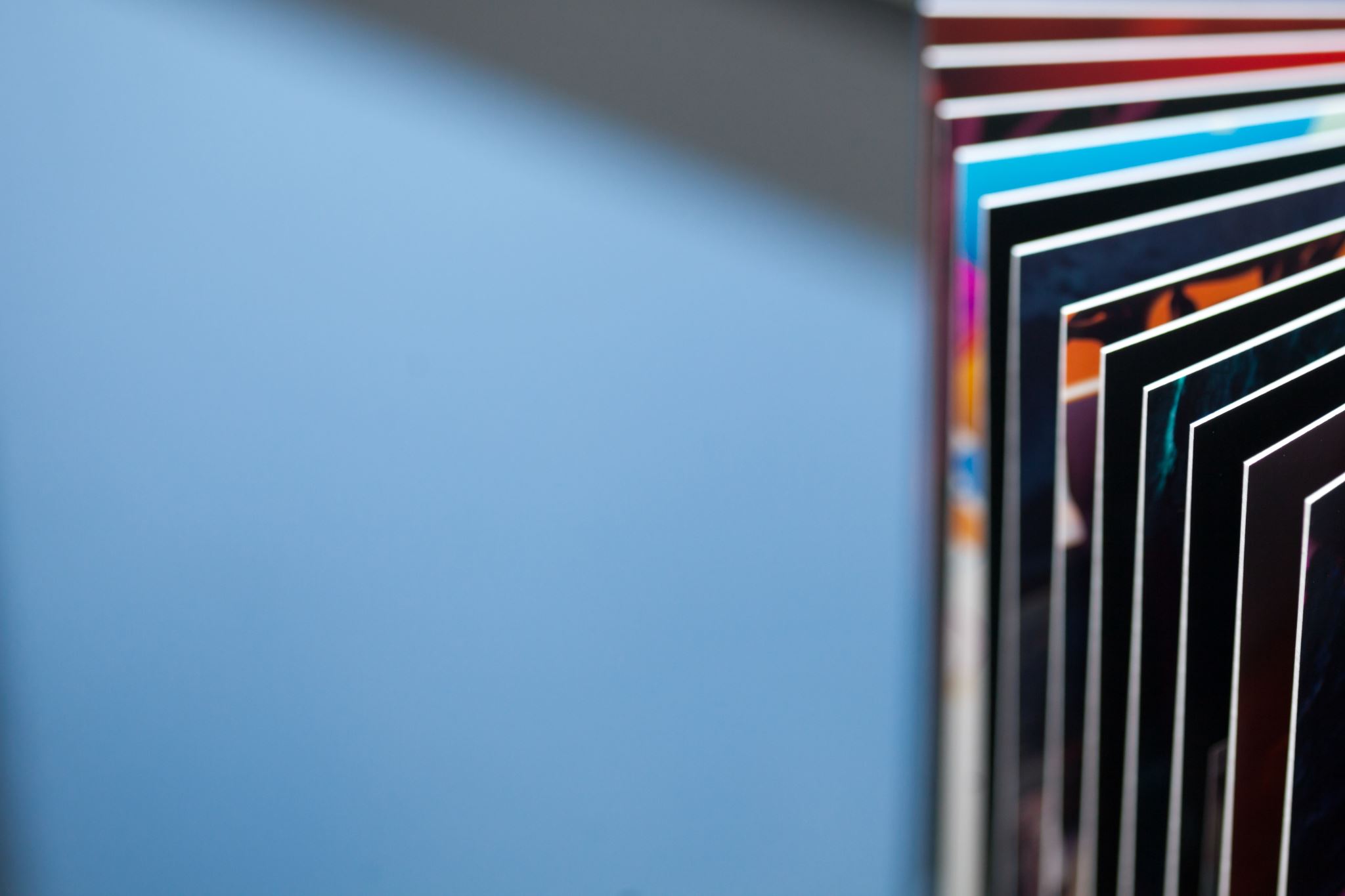 Paper Plate Art
Here are some examples:
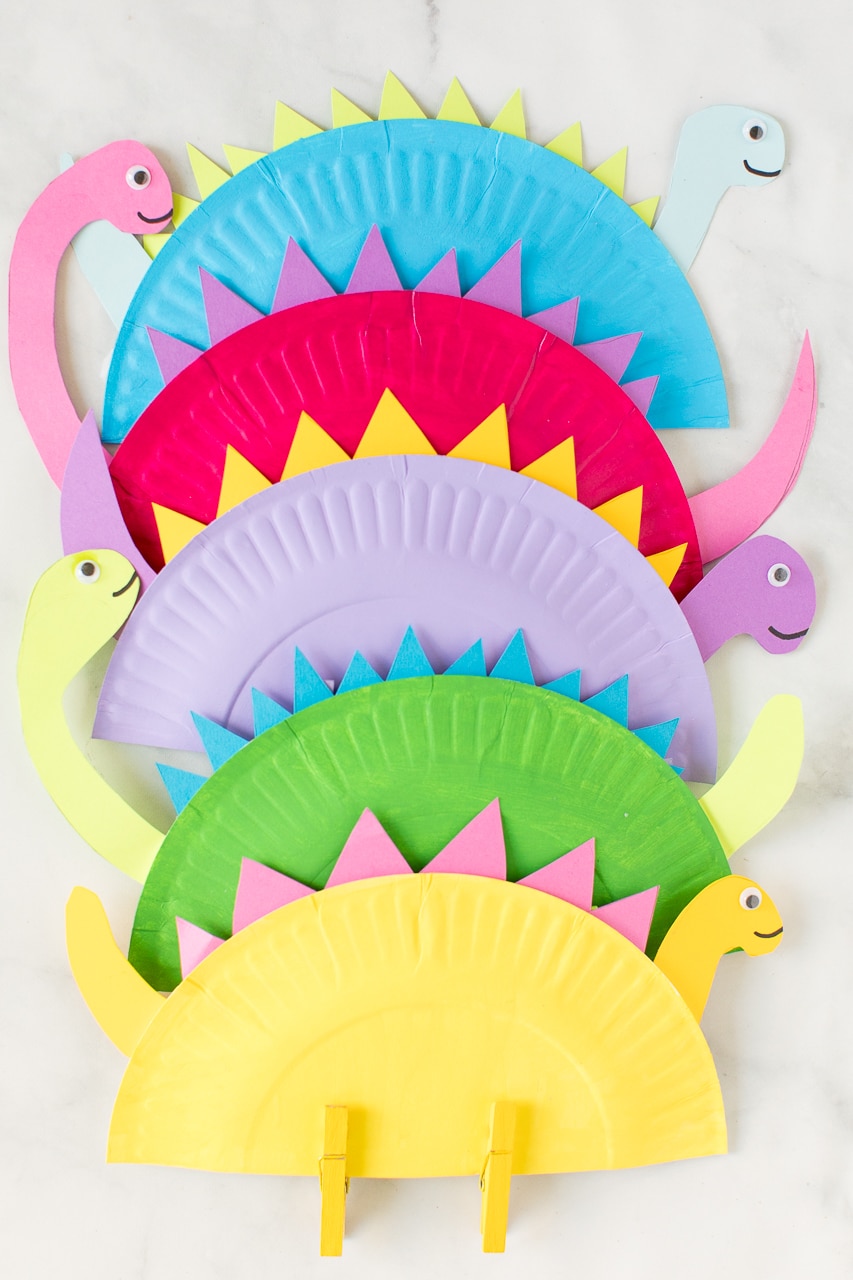 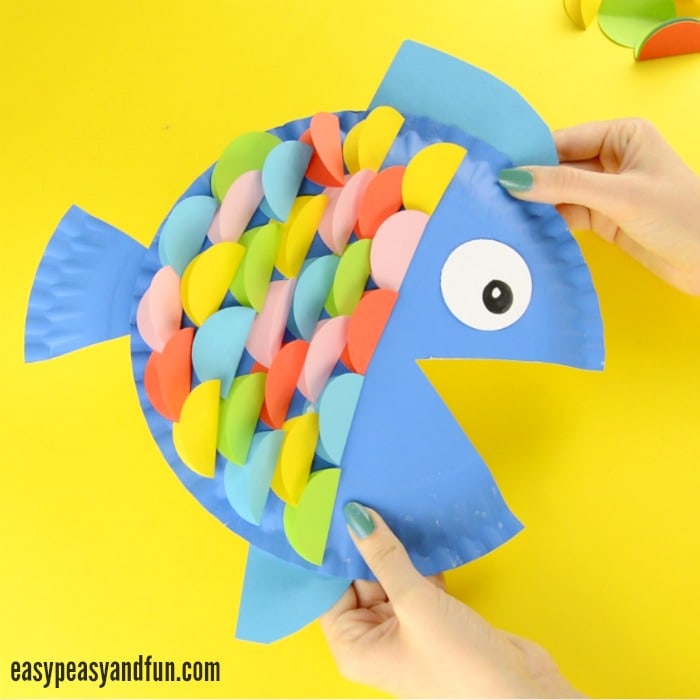 And some more…
What materials do we need to make:
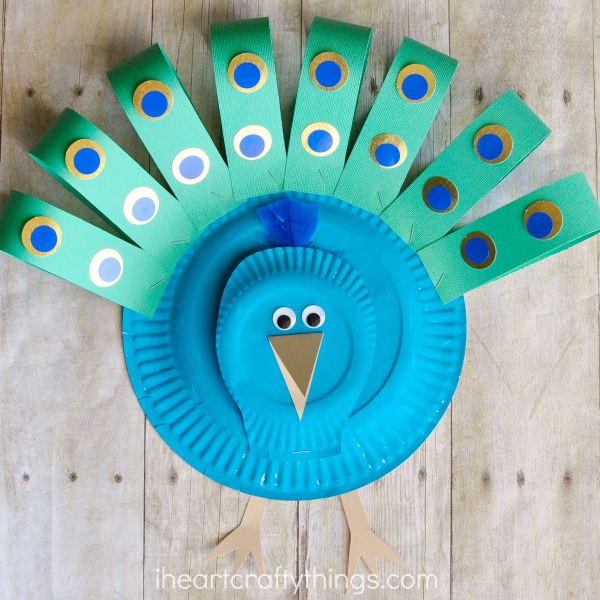 Materials: 
Paper Plate 
Paint 
Coloured Cardboard 
Glue
What materials do we need to make:
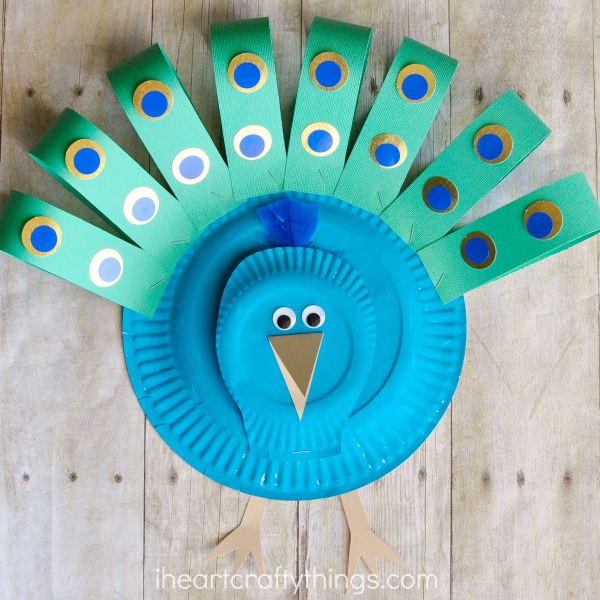 Materials: 
Paper Plate 
Paint 
Coloured Cardboard 
Glue
How would you build it?
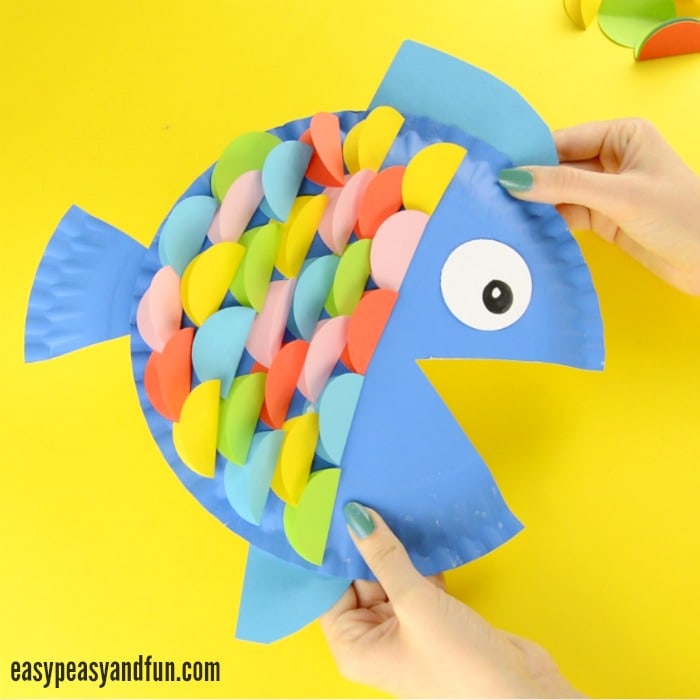 Construction: 
Cut the shape of the mouth into the fish. 
Use the ‘cut out part’ to make the fins. 
Use different colours of card/paper to create the scales.
How would you build it?
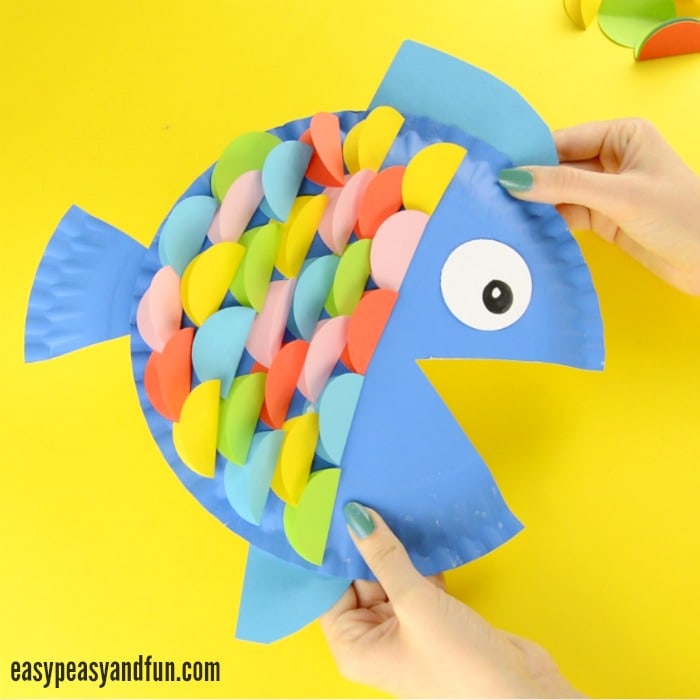 Construction: 
Cut the shape of the mouth into the fish. 
Use the ‘cut out part’ to make the fins. 
Use different colours of card/paper to create the scales.
Activity:
Use the pictures throughout the PowerPoint to gather ideas on your chosen animal. 
If you do not have a paper plate, please use paper that can be cut into a circle. 
Have fun with this activity!